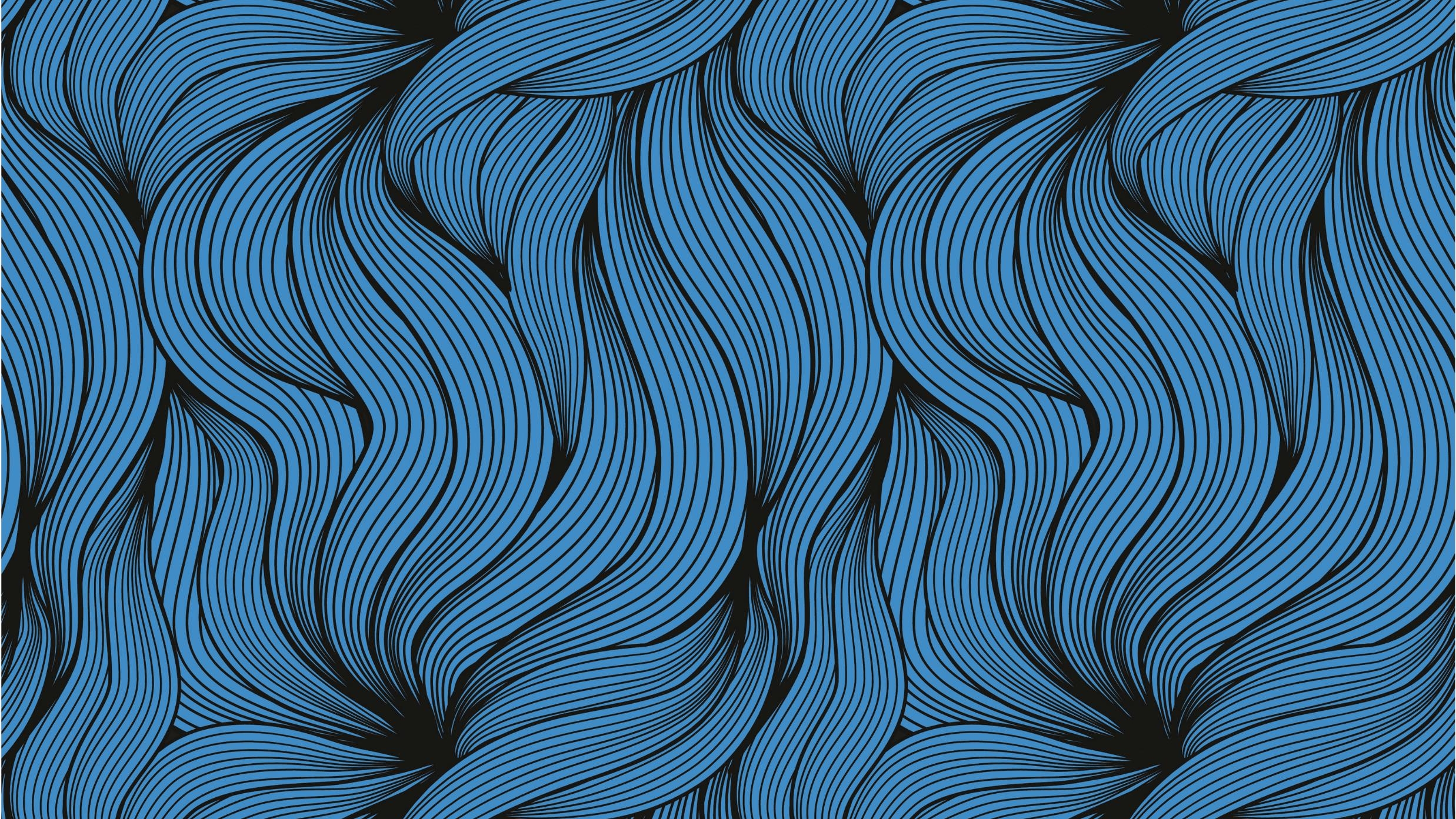 Research proposal
Esha Darshini a/p Sivam
MKK191015
ANTIBACTERIAL ACTIVITY OF MURRAYA KOENIGII LEAVES AGAINST STREPTOCOCCUS AGALACTIAE AND STAPHYLOCOCCUS AUREUS
introduction
Kingdom : Plantae
Family : Rutacea
Genus : Murraya
Common names : Curry leaf, Sweet Neem, Daun Kari, Temurui
Tropical/ Sub-tropical
Native to Asia
Has been used traditionally to treat  traumatic injury, diarrhoea, dysentery, diabetes mellitus, rheumatism, dysentery, and snake bite in ancient times in India.
Staphylococcus aureus (S.aureus)
Cocci-shaped gram-positive bacterium
They can thrive aerobically or anaerobically
Present both in community-acquired as well as hospital-acquired settings
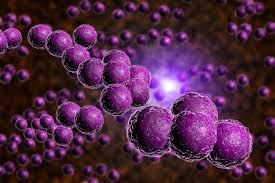 Streptococcus agalactiae (S.agalactiae)
Gram-positive coccus, also called Group B streptococcus
Present symbiotically at the gastrointestinal and genitourinary tracts of humans.
Colonizes the vaginal and gastrointestinal tracts of healthy women
Usually, they affect neonates and those who are immunocompromised.
Known to cause mastitis in cows
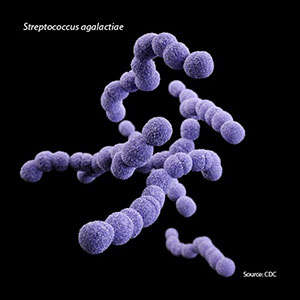 BACKGROUND OF STUDY
Besides being used in cooking, it has been widely used as herbs to treat ailments.
Chemical profile of M.koenigii suggests presence of alkaloids, terpenoids, flavonoids and phenolics.
Selected Phytochemicals from M.koenigii
Both S. aureus and S.agalactiae are infectious pathogens
Resistant strains are emerging 
Multidrug resistance against many Gram-positive and Gram- negative bacteria is making treatment of infections more difficult.
PROBLEM STATEMENT
The diminishing efficacy of antibiotics and resistance of pathogens to it imposes a huge health and economic burden on society worldwide

New antibiotics or antibacterial compounds need to be sought.

 Many herbs have displayed potential as antibacterial agent.
OBJECTIVE
To obtain extract of M.koenigii
To test the activity of the extract against Stapylococcus aureus & Streptococcus agalactiae
 To determine the minimum inhibitory concentration (MIC) on Murraya koenigii leaves against Staphylococcus aureus and Streptococcus agalactiae
SCOPE OF STUDY
Scope
To determine if there is antibacterial activity by the leaves extract of M.koenigii towards Staphylococcus aureus and Streptococcus agalactiae
Includes M.koenigii grown in Malaysia only
Parameters studies will be zone of inhibition of the extract against S. aureus and S. agalactiae
Conducted at the Microbiology Lab at UTM, Johor in March 2021


Limitation
Phytochemical responsible for the activity not identified
Effectiveness of method of drying depends on climate and temperature
SIGNIFICANCE OF STUDY
To confirm activity of  M. koenigii extract against S.aureus and confirm with findings from previous studies
To determine activity of M. koenigii against S. agalactiae
To discover more on the antibacterial properties of M.koenigii, and their potential as antibiotics
LITERATURE REVIEW
Drying
Higher percentage of monoterpenes were found in shade dried M.koenigii compared to fresh leaves which had higher percentage of sesquiterpenes. (Rani A. et al., 2017)
Two methods by Akula P. et al (2016) and Hanan A.H. et al (2016) using shade dried leaves to study antibacterial effect of M. koenigii leaves exhibited clear zone of inhibition in bacterial cultures.
Diffusion method
The well diffusion method is reported to be better than the disc diffusion method for measuring zones of inhibition. (Boateng, J. & Diunase, K., 2015)
One of the disadvantages of agar well diffusion method is some molecules in plant extract are not diffused into agar media. (Pahirolzaman, K. A. , 2020).
Resistance of S. aureus & S. agalactiae
The first methicillin-resistant S. aureus (MRSA) strains were reported within two years of clinical use. (McGuinness, W. A et al., 2017)
S. agalactiae was found to be resistant to penicillin, ampicillin, clindamycin, ciprofloxacin and vancomycin. (Gizachew, M et al, 2019)
Previous Studies
METHODOLOGY
Plant Materials
Fresh leaves will be collected from homegrown plants around area of Seremban, Negeri Sembilan, Malaysia. The collected leaves will be washed thoroughly under running water 2 to 3 times.
Drying, Grinding & Weighing
Leaves will be shade-dried for 7 days at room temperature. The dried leaves are then grinded using a mechanical grinder, and stored in air-tight containers. They will then be weighed, and their mass recorded.
Method of Extraction
The methanol extract was made by adding 5g, 10, 20g of M.koenigii leaves powder to 100 ml of 70% aqueous methanol solution (w/v) to  yield 5%, 10% and 20% concentration. They are then covered with filter paper kept on rotary shaker for 2 hours. Filtration is done by using Whatman No.1 filter paper. The filtered supernatant is collected and the solvent was evaporated with a rotary evaporator to make the final volume of curry leaf methanol extract for the experiment.
Culture Media
Experimentation done in aseptic area under laminar flow cabinet. Culture media is prepared by using base medium used of Mueller-Hinton agar (Mushtaq W. et al., 2019) for S.aureus and Granada agar plate for S.agalactiae (Tamayo J. et al.,2004) 
Bacterial suspension in sterile normal saline was prepared with reference to the 0.5 McFarland Standards.  Turbidity of the bacterial suspension was compared with 0.5 McFarland standard solutions. The agar media is then inoculated with 100µL of the inoculum (containing 1 x 105 CFU/ml) and allowed to remain in incubator for 90 minutes at 37℃. Culture media were prepared in duplicates of 3 for each extract concentration.
Diffusion Method
Diffusion method used will be Agar Well Diffusion Method. Agar wells (8 mm) is punched with the help of sterilized micropipette tips and loaded with methanol (negative control), antibiotic Vancomycin (positive control) and methanol extract of M.koenigii. All plates will be incubated at 37ºC for 18 hours. The activity of the leaf extract will be determined by measuring the diameter of zone of inhibition.
Minimum Inhibitory Concentration (MIC)
    The MIC is determined using broth dilution method using 96 well plates. Each row of well is filled with 0.5ml sterilized Mueller-Hinton broth for S.aureus and Granada broth for S. agalactiae, followed by 0.5ml of culture medium. Each plant extract is serially diluted to create concentrations ranging from 50mg/ml to 3.125mg/ml. The lowest concentration (highest dilution) of extract that results in no visible growth or turbidity in the first 24 hours at 37℃ as compared to control tubes is taken as MIC. The lowest concentration (highest dilution) of the extract that resulted in no visible growth (no turbidity) in the first 24 h as compared with the control tubes was considered as an initial MIC. The dilutions that had no turbidity will be further incubated at 37 ℃ for 24 hours, and the lowest concentration that shows no visible turbidity will be considered the final MIC. The highest dilution that yields no single bacterial colony on the nutrient agar plates will be taken as Minimum Bactericidal Concentration (MBC). (Gupta, D et al., 2018)
Results Interpretation
    The zone of inhibition of each extract is measured in millimetres. The assay is carried out three times for each methanolic extract. The mean value of inhibition zones is used to represent the antibacterial activity of M.koenigii. A graph of zone of inhibition against concentration will be drafted to show the reading of zone of inhibition of each concentrate.
EXPECTED RESULTS
Expected to show zone of inhibition between 11mm – 15mm with S.aureus
Expected MIC value of M.koenigii against S. aureus is 25mg/ml
The extract is also expected to show sensitivity against S.agalactiae as the phytochemicals flavonoids, polyphenols and alkaloids had previously had shown activity against this pathogen.
references
Rashmi, Bisht, J., & Gupta, N. (2016). Phytochemical Analysis and Antibacterial Activity of Different Leaf Extracts of Murraya koenigii. International Journal of Biochemistry and Biomolecules, 2(2), 1-5.
Harbi, H. A., Irfan, U. M., & Ali, S. U. (2016). The Antibacterial Effect of Curry Leaves (Murraya koenigii). European Journal of Pharmaceutical and Medical Research, 3(10), 382-387.
Akula, P., Sree, A., Santosh, B., Sandeep, B., Raviteja, K., & Keerthi, T. (2016). Evaluation of anti-microbial activity of leaf and bark extracts of Murraya koenigii (curry leaves). Journal of Pharmacognosy and Phytochemistry, 5, 101-105.
Nalli, Y., Khajuria, V., Gupta, S., Arora, P., Riyaz-Ul-Hassan, S., Ahmed, Z., & Ali, A. (2016). Four new carbazole alkaloids from Murraya koenigii that display anti-inflammatory and anti-microbial activities. Organic & Biomolecular Chemistry, 14(12), 3322-3332.
Pahirolzaman, K. A. (2020). Curry Leaf as Potential Antimicrobial Agent. In Curry Leaf (Murraya koenigii): The Story of Potential Miracle Plant (pp. 34-35). Beau Bassin, Mauritius: Lambert Publishing House.
Gizachew, M., Tiruneh, M., Moges, F. et al. (2019) Streptococcus agalactiae maternal colonization, antibiotic resistance and serotype profiles in Africa: a meta-analysis. Ann Clin Microbiol Antimicrob 18, 14 
McGuinness, W. A., Malachowa, N., & Deleo, F. R. (2017). Vancomycin Resistance in Staphylococcus aureus. Yale Journal of Biology and Medicine, 90, 269-281.